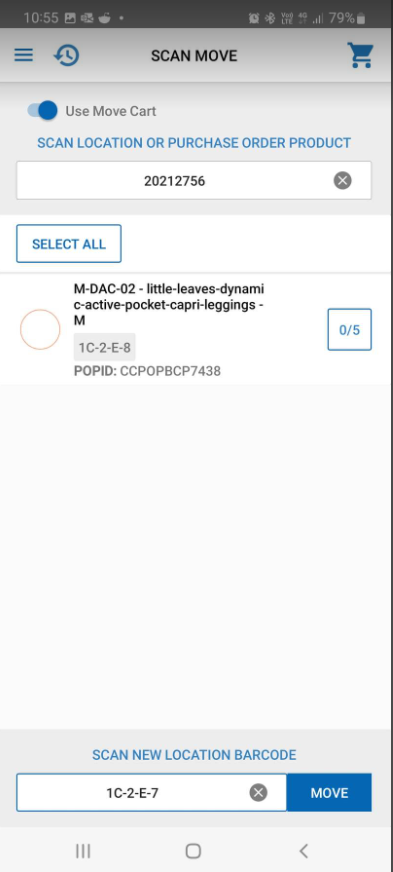 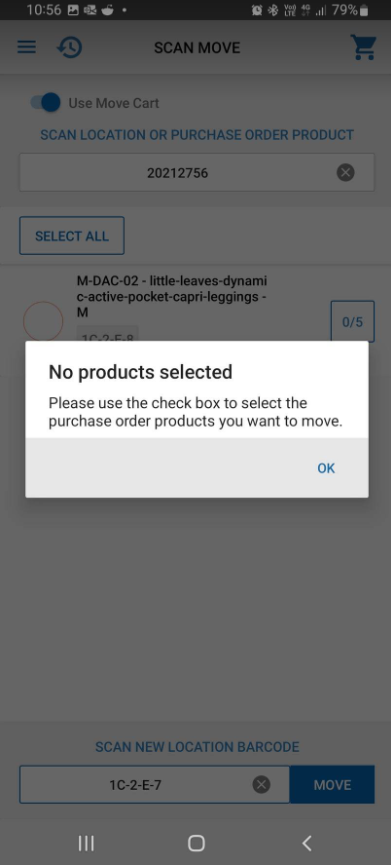 This error pop up 
Does not trigger
An audible warning